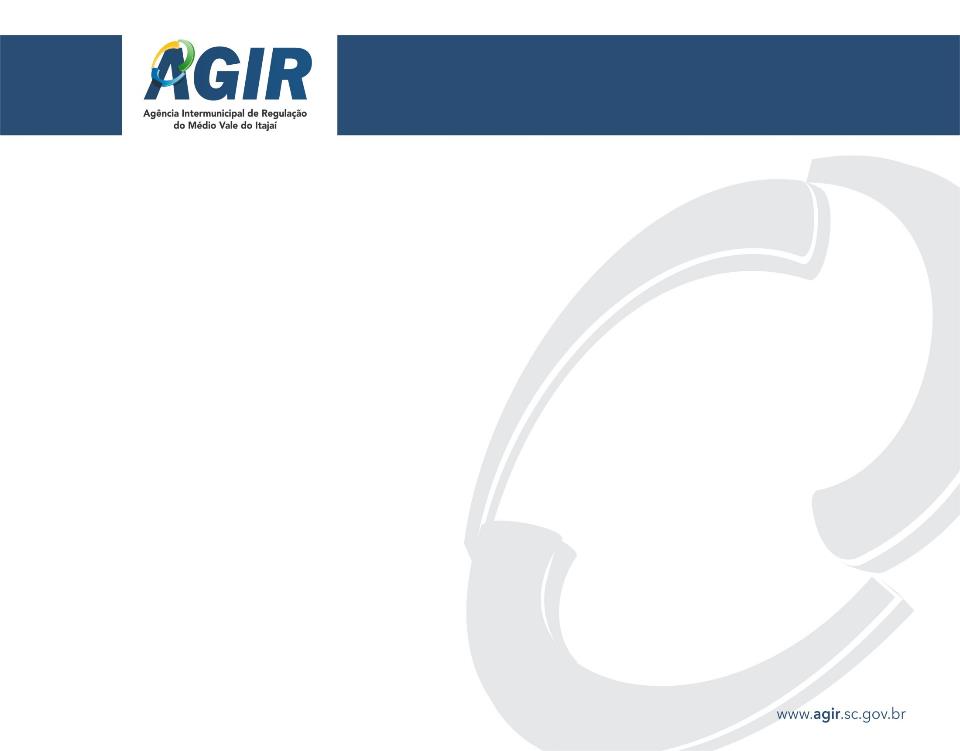 ANÁLISE DA GOVERNANÇA REGULATÓRIA DO CONSÓRCIO PÚBLICO AGIR – AGÊNCIA INTERMUNICIPAL DE REGULAÇÃO DO MÉDIO VALE DO ITAJAÍ
Vanessa Fernanda Schmitt
Oklinger Mantovanelli Junior
Ana Claudia Hafemann
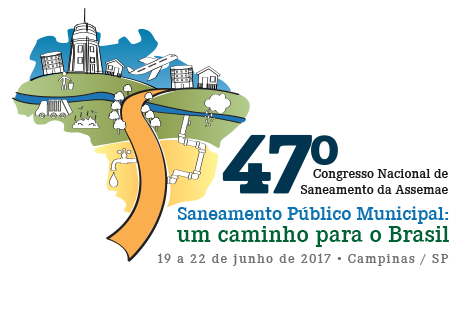 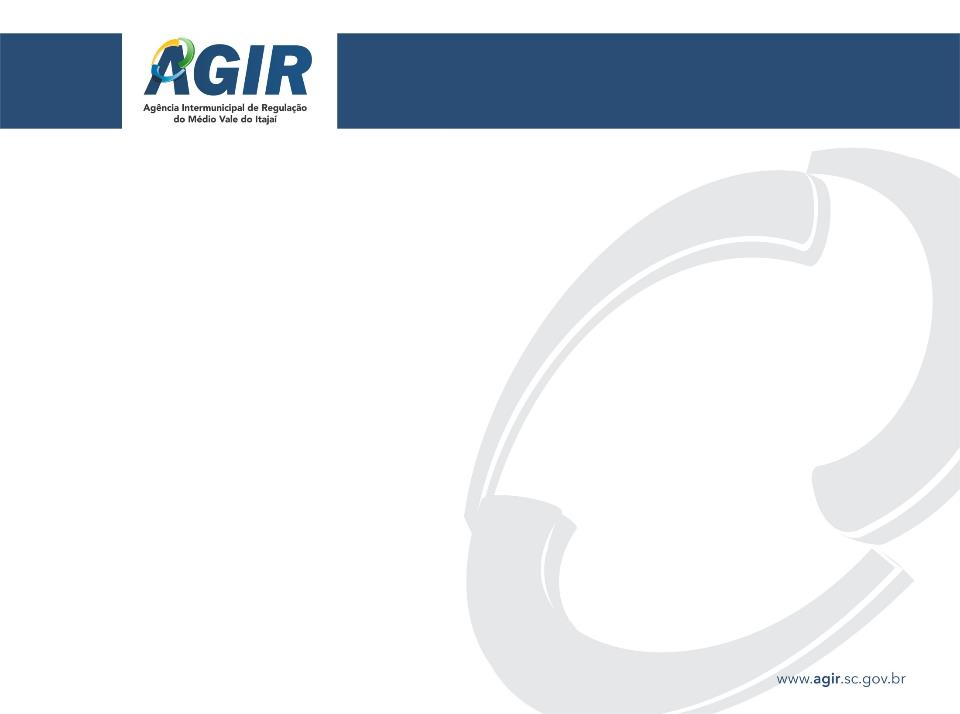 Introdução:
Lei nº 11.445/2007, marco regulatório do saneamento;
O município é o responsável pelo saneamento           básico (planejamento, execução e regulação),         podendo delegar a  regulação para uma entidade, municipal, intermunicipal ou estadual;
Agência Intermunicipal de Regulação, Controle                       e Fiscalização dos Serviços Públicos Municipais                          do Médio Vale do Itajaí – AGIR;
Governança como sendo a maneira pela qual a administração exerce o poder e gerencia os recursos sociais e econômicos através do planejamento e da formulação de políticas públicas.
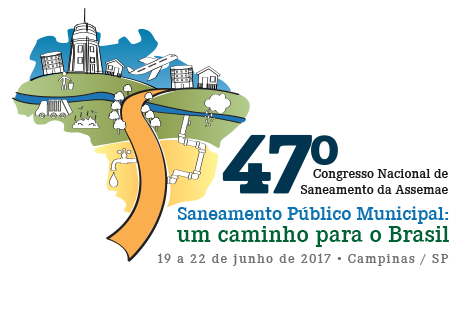 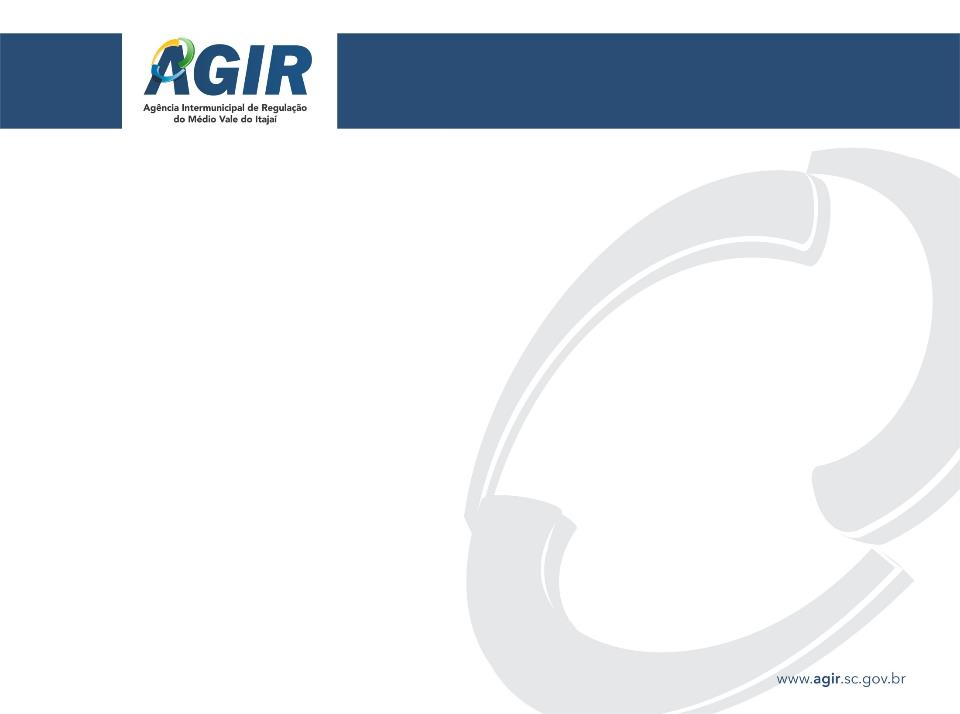 Metodologia:
Caráter descritivo e exploratório, abordagem quali-quantitativa, realizada como uma pesquisa-participante, através de levantamento bibliográfico, documental e de campo (entrevistas e grupo focal);
Assuntos pertinentes à pesquisa: saneamento           básico, agência reguladora, consórcio público                                e governança regulatória;
Aplicação e análise de indicadores em cinco dimensões específicas, extraídos e recomendados pela Associação Nacional de Agências de Regulação – ABAR,                                 os quais avaliaram o grau de qualidade                          regulatória alcançado pela Agência.
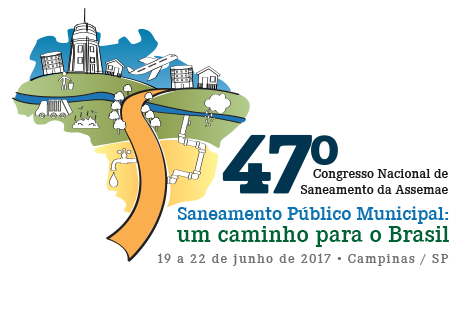 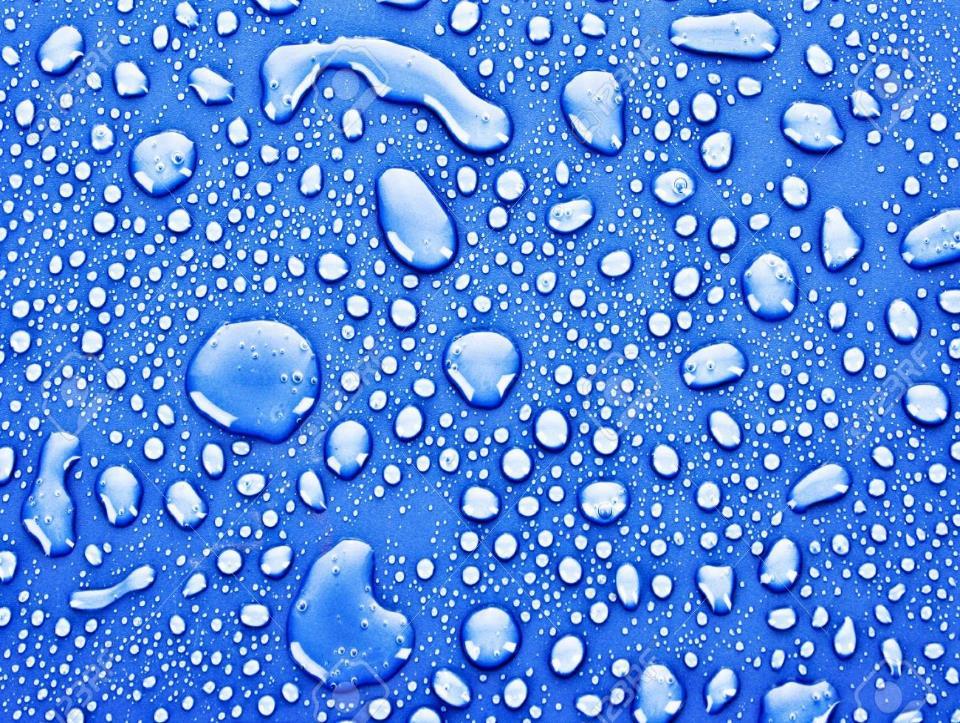 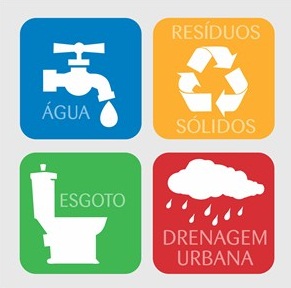 Contextualização:
Saneamento básico;
Lei nº 11.445/2007:                               abastecimento   de água, esgotamento sanitário, limpeza urbana e manejo de resíduos sólidos e, drenagem pluvial.
4
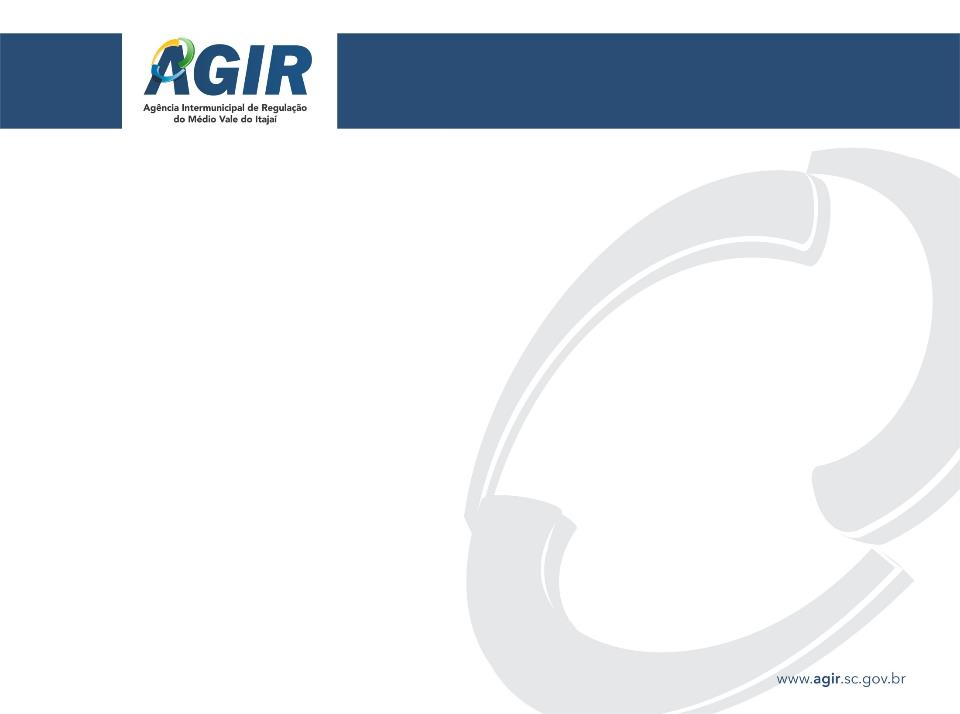 Contextualização:
Regulação:
Os serviços públicos de saneamento básico precisam ser regulados e fiscalizados pelo poder público. Porém, estes enquanto titulares da competência para tais serviços, poderão delegar esta função para qualquer entidade reguladora constituída nos limites do respectivo Estado.
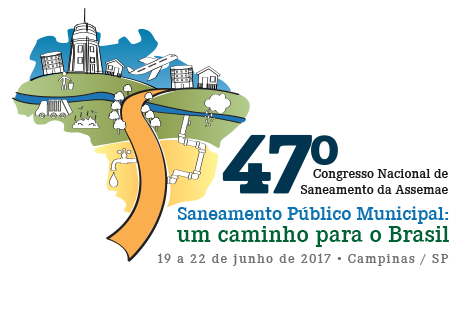 [Speaker Notes: MARCO REGULATÓRIO DO SANEAMENTO BÁSICO E PODER NORMATIVO DAS AGÊNCIAS REGULADORAS

MARCO REGULATÓRIO DO SANEAMENTO BÁSICO E PODER NORMATIVO DAS AGÊNCIAS REGULADORAS]
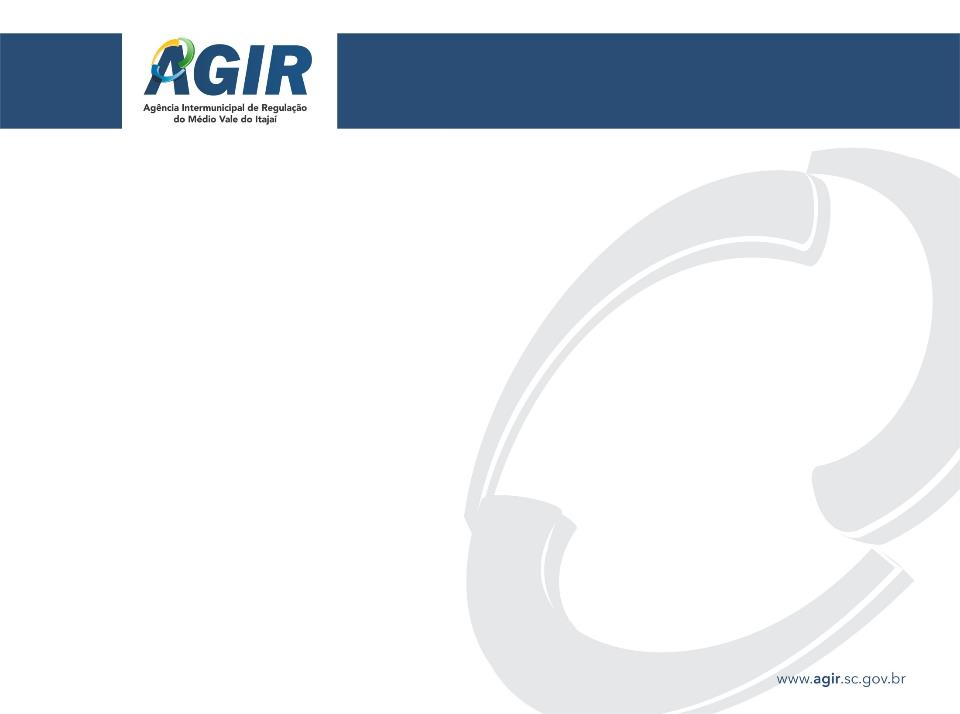 Contextualização:
Regulação:
Conforme a OCDE (2008), Organização para a Cooperação e Desenvolvimento Econômico, a regulação trata do conjunto diverso de ferramentas, através das quais os governos definem exigências às empresas e aos cidadãos, abrangendo leis, pedidos formais e informais e normas geradas por todos os níveis de governo. A regulação é separada em três categorias: legislação econômica (decisões do mercado, como preços, concorrência, entrada ou saída do mercado), regulações sociais (resguardam os anseios públicos, como saúde, meio ambiente, segurança etc.) e regulações administrativas     (processos para assegurar a performance do					  prestador, estabelecendo, simplificando e aperfeiçoando a 	transparência em sua atuação).
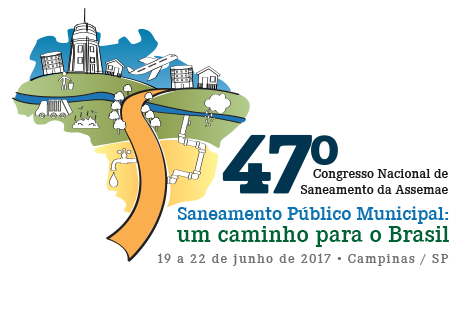 [Speaker Notes: MARCO REGULATÓRIO DO SANEAMENTO BÁSICO E PODER NORMATIVO DAS AGÊNCIAS REGULADORAS

MARCO REGULATÓRIO DO SANEAMENTO BÁSICO E PODER NORMATIVO DAS AGÊNCIAS REGULADORAS]
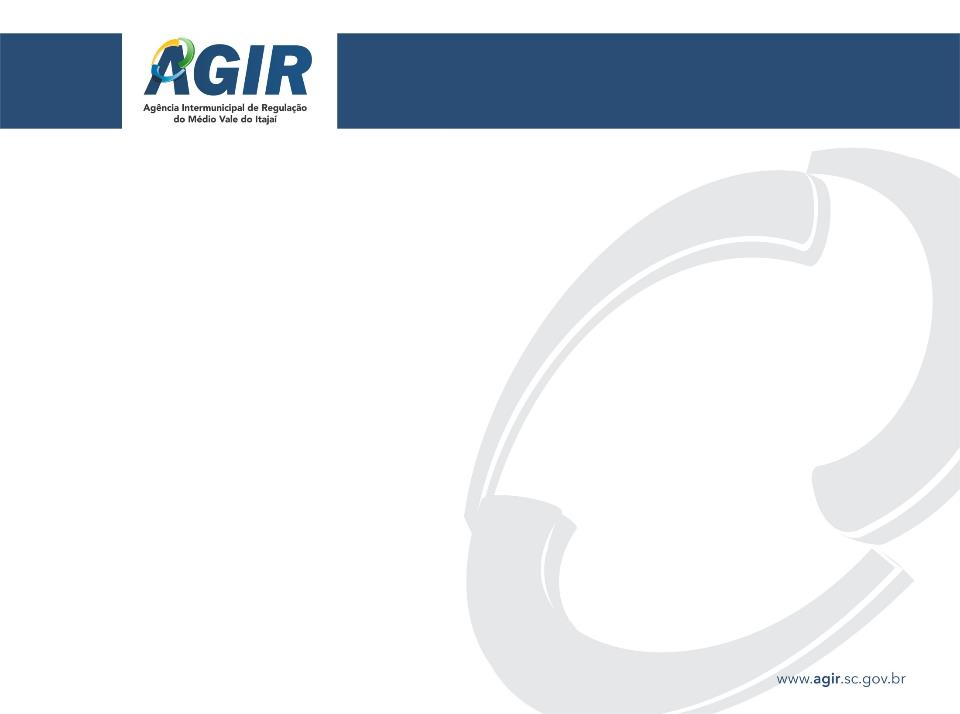 Contextualização:
Regulação via consórcio público:
As responsabilidades quanto ao saneamento básico e quanto à regulação destes serviços são inúmeras e complexas, e ao atuar de forma isolada, Estados e municípios, apresentam dificuldades em proporcionar e garantir a melhor solução para os problemas complexos da coletividade. Nesta linha, a solução deve envolver múltiplos esforços, além do comprometimento de diversos agentes e a articulação permanente através dos consórcios públicos, estes como uma ação estratégica por parte de seus consorciados, os quais cooperam entre si, possibilitando ações cooperadas, 	compartilhadas e efetivas entre entes federados (BATISTA, 2011).
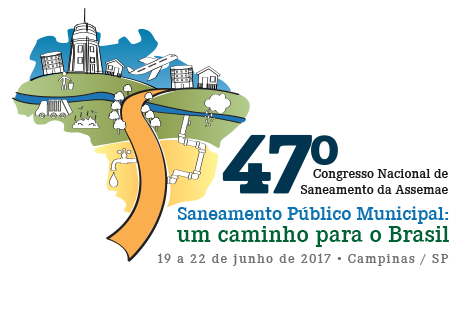 [Speaker Notes: MARCO REGULATÓRIO DO SANEAMENTO BÁSICO E PODER NORMATIVO DAS AGÊNCIAS REGULADORAS

MARCO REGULATÓRIO DO SANEAMENTO BÁSICO E PODER NORMATIVO DAS AGÊNCIAS REGULADORAS]
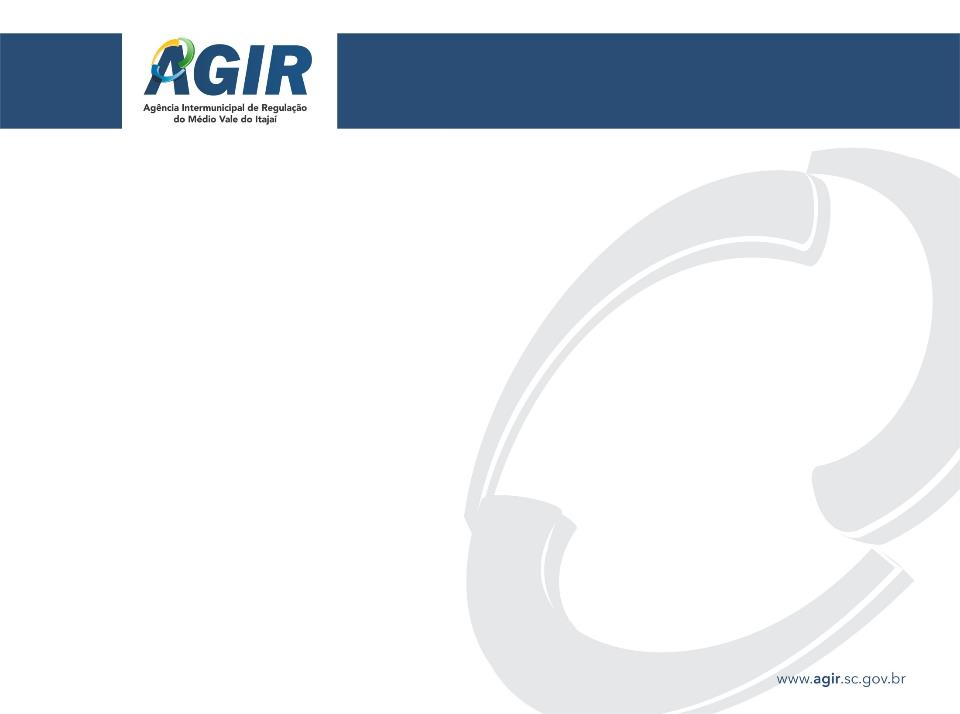 Contextualização:
Regulação via consórcio público:
Esta possibilidade encontra amparo expresso na      Lei nº 11.445/07, a qual dispõe que “os titulares      dos serviços públicos de saneamento básico poderão delegar a organização, a regulação, a fiscalização e a prestação desses serviços, nos termos do art. 241 da Constituição Federal e da                            Lei nº 11.107, de 6 de abril de 2005”.
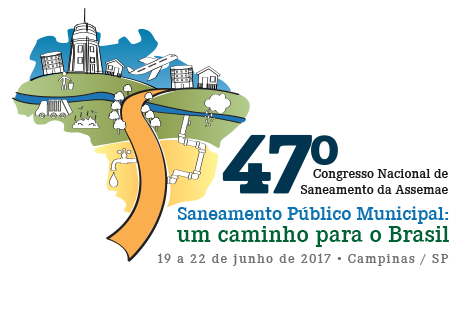 [Speaker Notes: MARCO REGULATÓRIO DO SANEAMENTO BÁSICO E PODER NORMATIVO DAS AGÊNCIAS REGULADORAS

MARCO REGULATÓRIO DO SANEAMENTO BÁSICO E PODER NORMATIVO DAS AGÊNCIAS REGULADORAS]
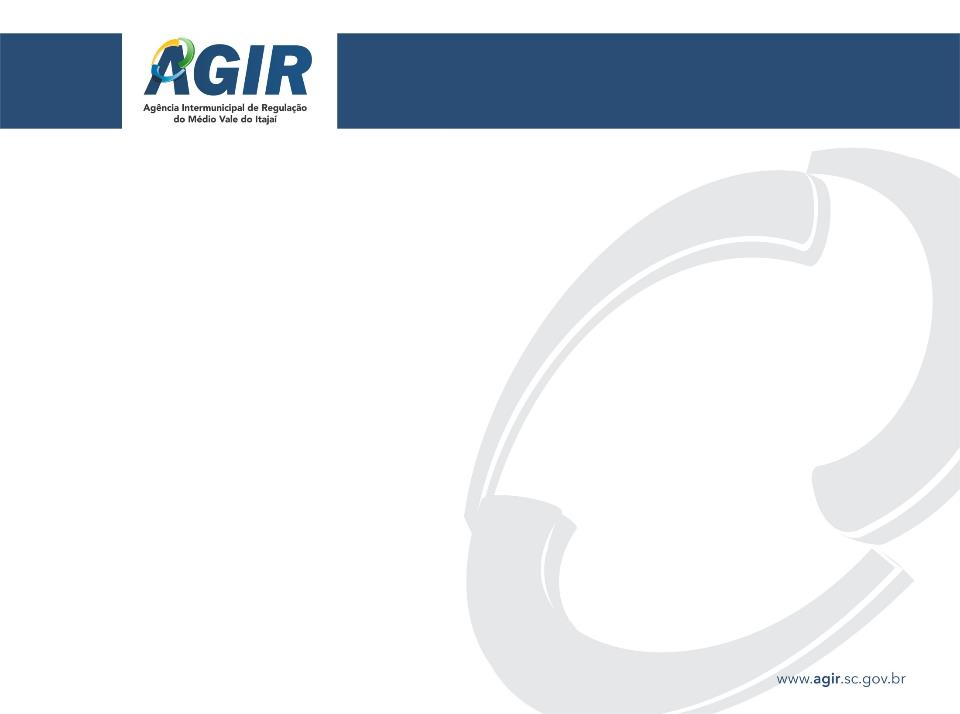 Contextualização:
Consórcio público:
“[...] pessoa jurídica formada exclusivamente por entes da Federação, na forma da Lei nº 11.107/2005, para estabelecer relações de cooperação federativa, inclusive a realização de objetivos de interesse comum [...]” (DECRETO Nº 6.017/2007).
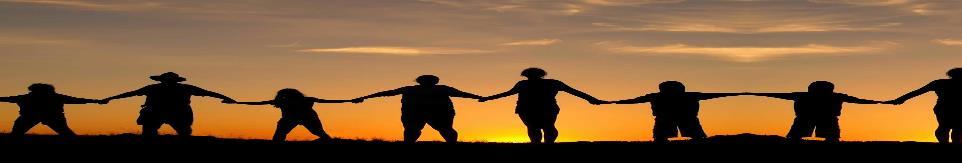 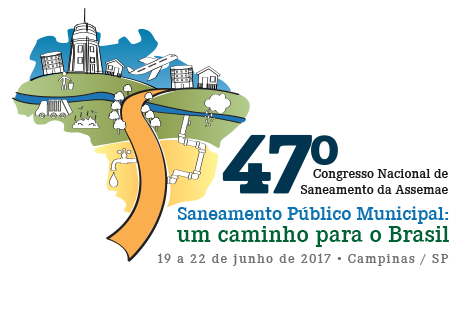 [Speaker Notes: MARCO REGULATÓRIO DO SANEAMENTO BÁSICO E PODER NORMATIVO DAS AGÊNCIAS REGULADORAS

MARCO REGULATÓRIO DO SANEAMENTO BÁSICO E PODER NORMATIVO DAS AGÊNCIAS REGULADORAS]
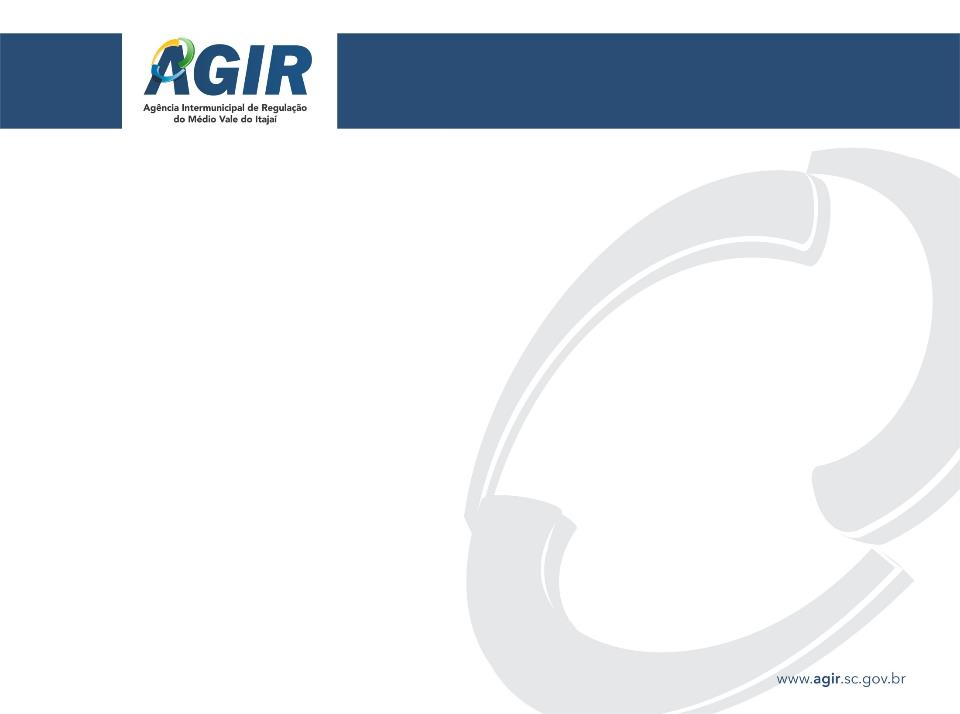 Apresentação AGIR:
Agência Intermunicipal de Regulação, Controle e Fiscalização de Serviços Públicos Municipais do Médio Vale do Itajaí 
– AGIR –
A AGIR atua no controle, regulação e fiscalização dos serviços públicos municipais, compreendendo:
- Abastecimento de água (2011);
- Esgotamento sanitário (2011);
- Limpeza urbana;
- Manejo de resíduos sólidos (2014);
- Drenagem e manejo das águas pluviais urbanas (2016);
- Transporte público coletivo (2016).
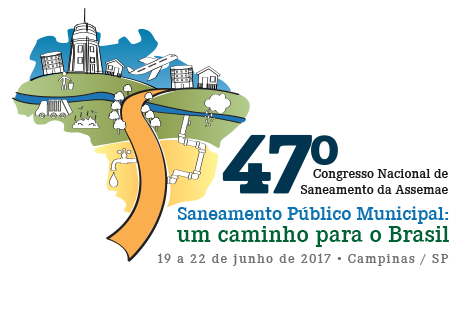 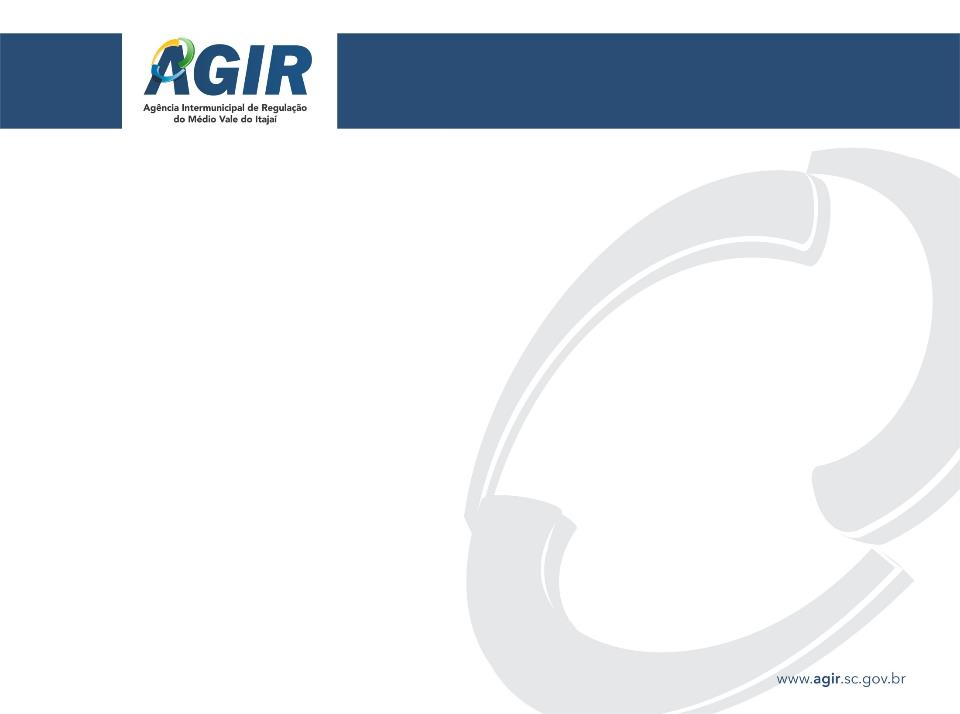 Apresentação AGIR:
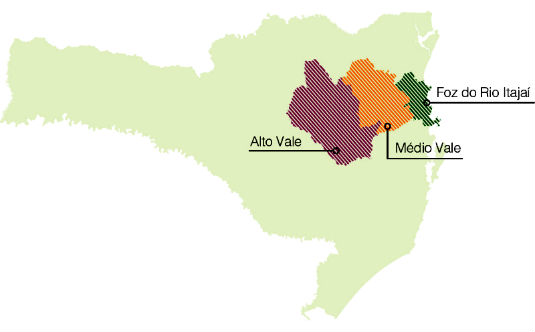 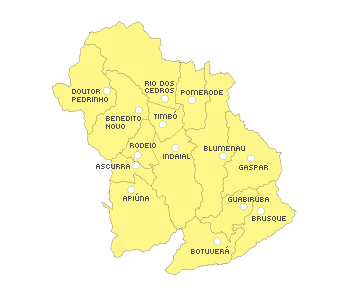 758.016 habitantes
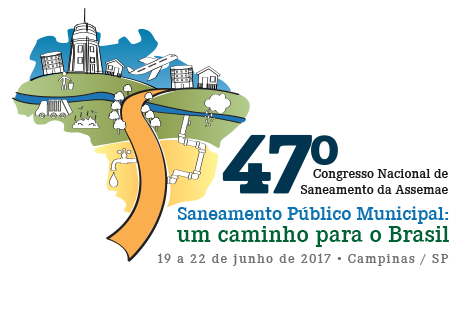 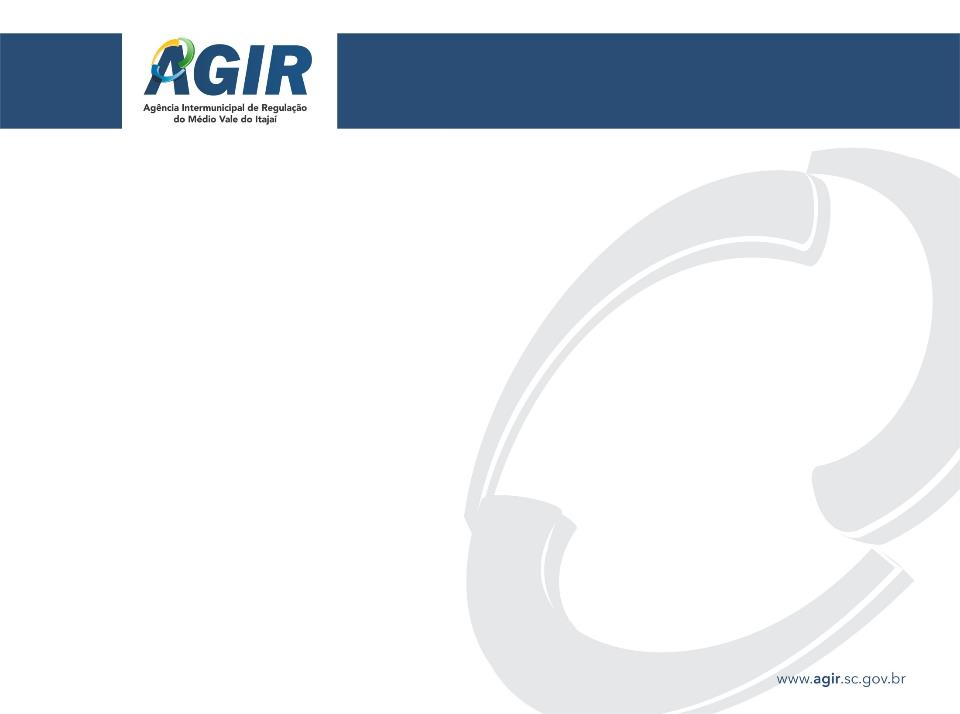 Contextualização:
Governança regulatória:
Condução de forma eficiente, transparente e legítima   do processo regulatório por meio da interação                   entre os atores, considerando o desenho                  institucional das agências;
Princípios da Boa Governança Regulatória publicados pela Organização para Cooperação e Desenvolvimento Econômico (OCDE): accountability, transparência, 	responsividade, eficiência/efetividade, visão 
de futuro e império da lei.
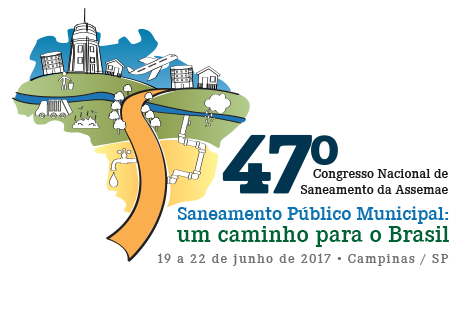 [Speaker Notes: MARCO REGULATÓRIO DO SANEAMENTO BÁSICO E PODER NORMATIVO DAS AGÊNCIAS REGULADORAS

MARCO REGULATÓRIO DO SANEAMENTO BÁSICO E PODER NORMATIVO DAS AGÊNCIAS REGULADORAS]
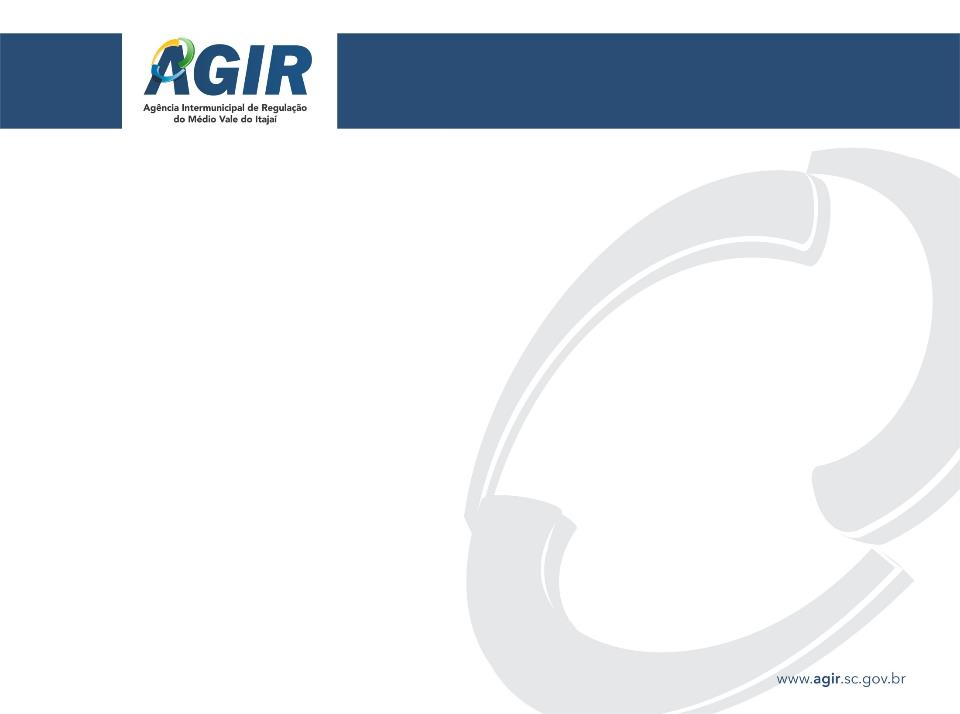 Resultados:
Aplicação de 25 indicadores, extraídos e recomendados pela Associação Nacional de Agências de Regulação - ABAR, os quais avaliaram o grau de qualidade regulatória alcançado pela AGIR, considerando cinco dimensões relacionadas à governança regulatória, quais sejam: 
1) Ambiente institucional do sistema regulatório; 
2) Arranjo institucional; 
3) Formulação regulatória e processo decisório; 
4) Eficácia e efetividade regulatória; 
	5) Participação social, prestação de contas e transparência.
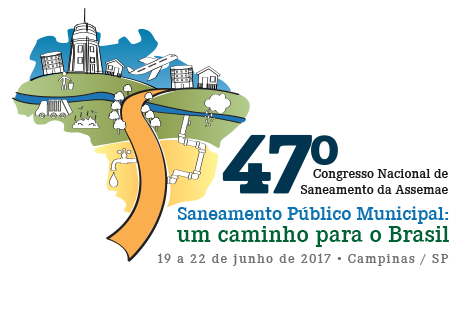 [Speaker Notes: MARCO REGULATÓRIO DO SANEAMENTO BÁSICO E PODER NORMATIVO DAS AGÊNCIAS REGULADORAS

MARCO REGULATÓRIO DO SANEAMENTO BÁSICO E PODER NORMATIVO DAS AGÊNCIAS REGULADORAS]
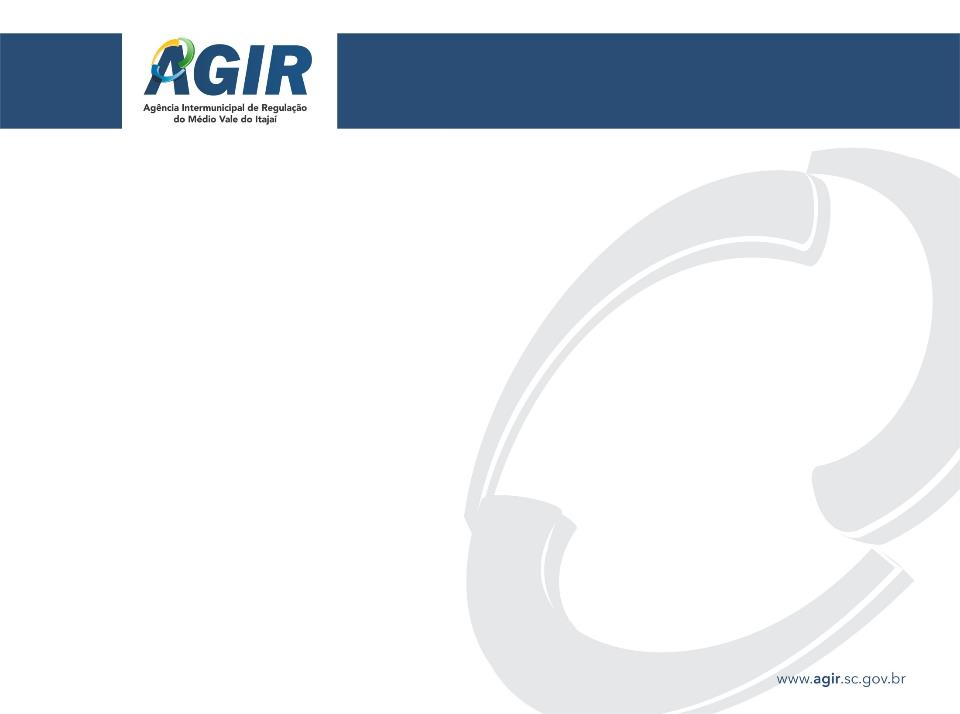 Resultados:
Ano referência: 2015
Conceitos:
O resultado do indicador varia de 0 (zero) a               1 (um), sendo que:
[0 - 0,20] – MUITO BAIXO;
[0,20 - 0,40] – BAIXO;
[0,40 - 0,60] – MODERADO;
[0,60 - 0,80] – ALTO;
[0,80 - 1] – MUITO ALTO.
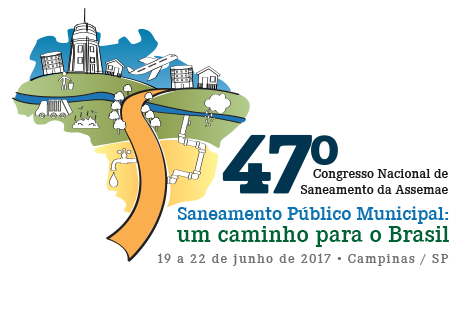 [Speaker Notes: MARCO REGULATÓRIO DO SANEAMENTO BÁSICO E PODER NORMATIVO DAS AGÊNCIAS REGULADORAS

MARCO REGULATÓRIO DO SANEAMENTO BÁSICO E PODER NORMATIVO DAS AGÊNCIAS REGULADORAS]
Análise  Dimensão 1
15
Análise  Dimensão 2
16
Análise  Dimensão 3
17
Análise  Dimensão 4
18
Análise  Dimensão 5
19
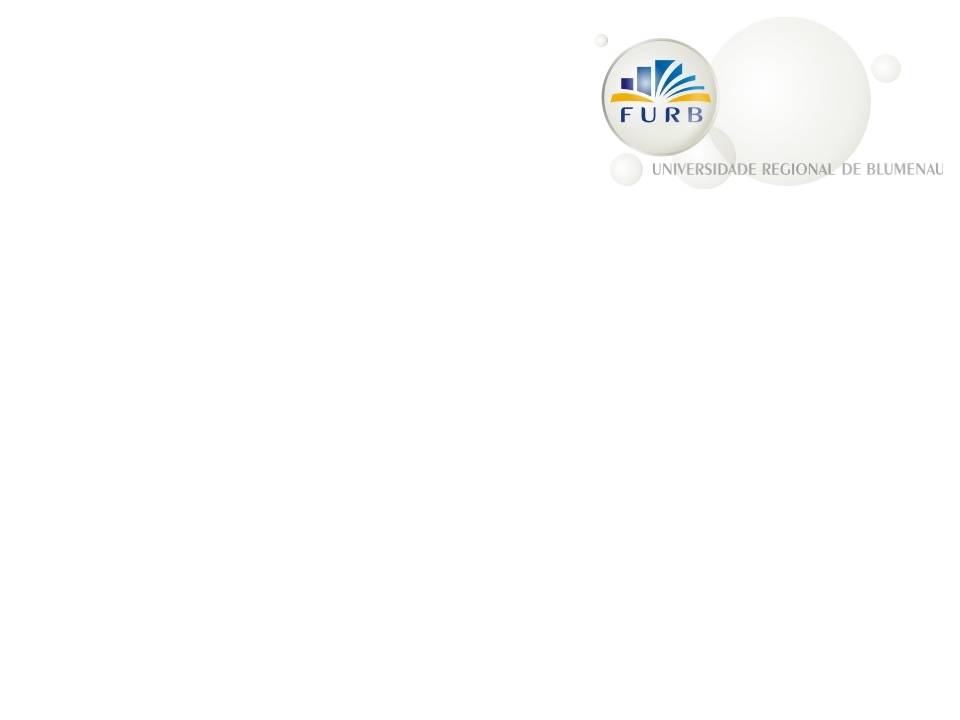 Análise
20
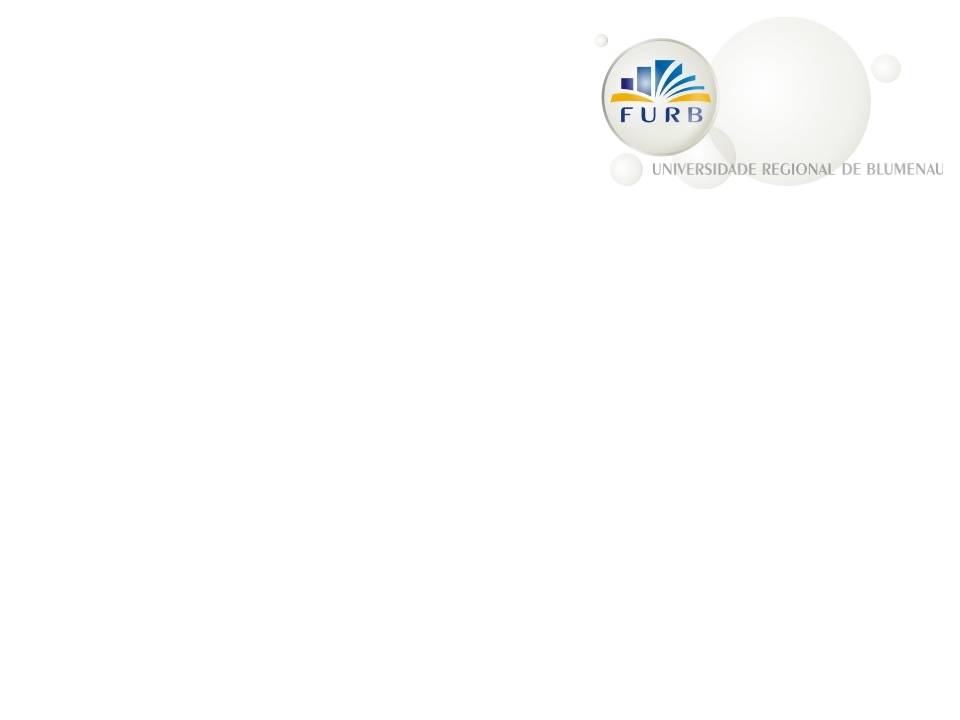 Análise
21
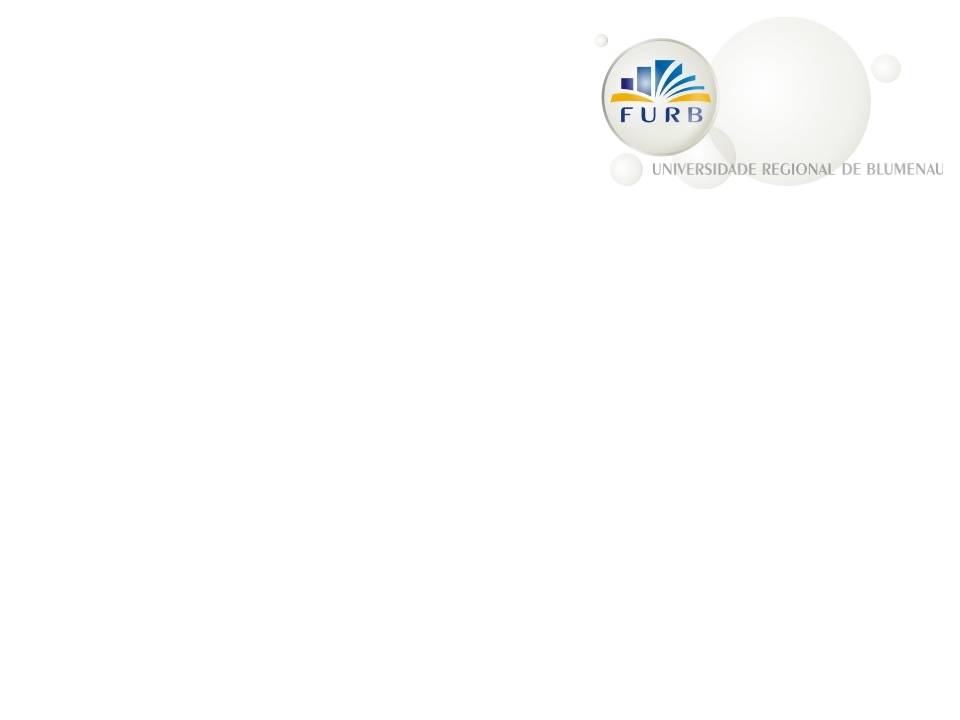 Análise
22
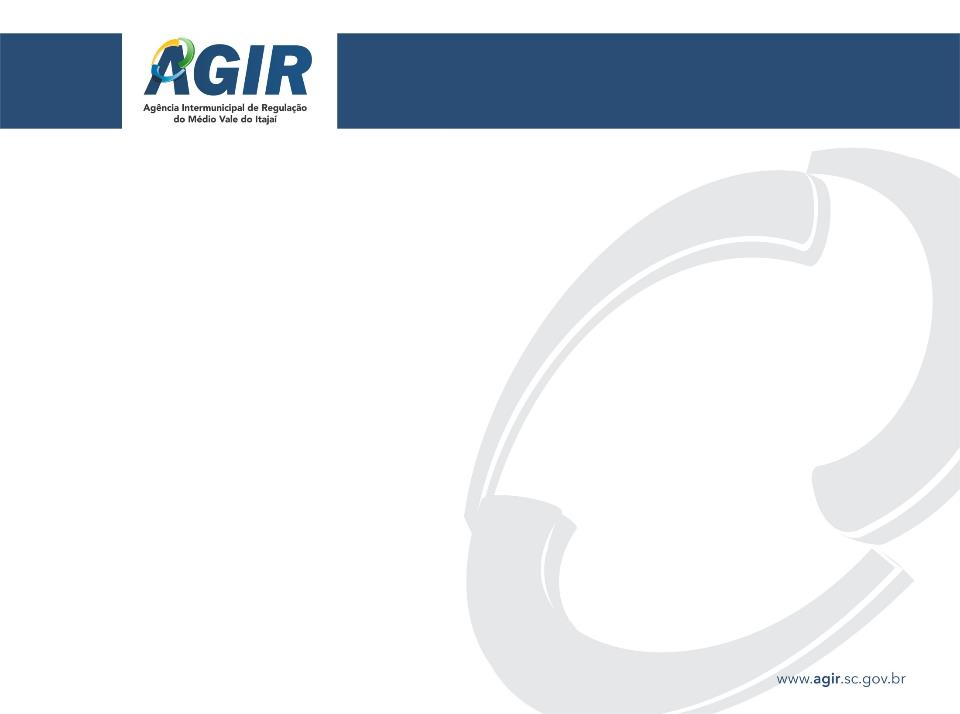 Conclusões:
Saneamento básico: conceitos e situação Brasil;
Regulação em saneamento básico via consórcio público;
Levantamento de abordagens sobre governança regulatória;
Apresentação AGIR e seus benefícios                              enquanto consórcio público;
Aplicação e análise de indicadores - governança               regulatória “MODERADA”;
Ampliação das análises do impacto regulatório e da 	transparência nos processos, devendo-se ampliar a    	participação popular no processo de regulação 		por meio do fortalecimento do controle social.
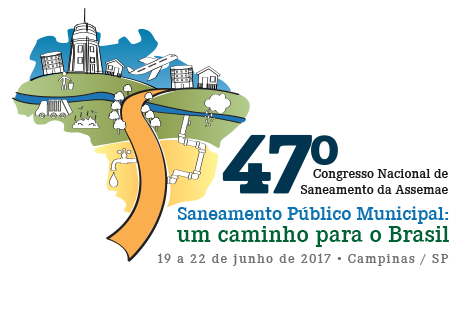 [Speaker Notes: MARCO REGULATÓRIO DO SANEAMENTO BÁSICO E PODER NORMATIVO DAS AGÊNCIAS REGULADORAS

MARCO REGULATÓRIO DO SANEAMENTO BÁSICO E PODER NORMATIVO DAS AGÊNCIAS REGULADORAS]
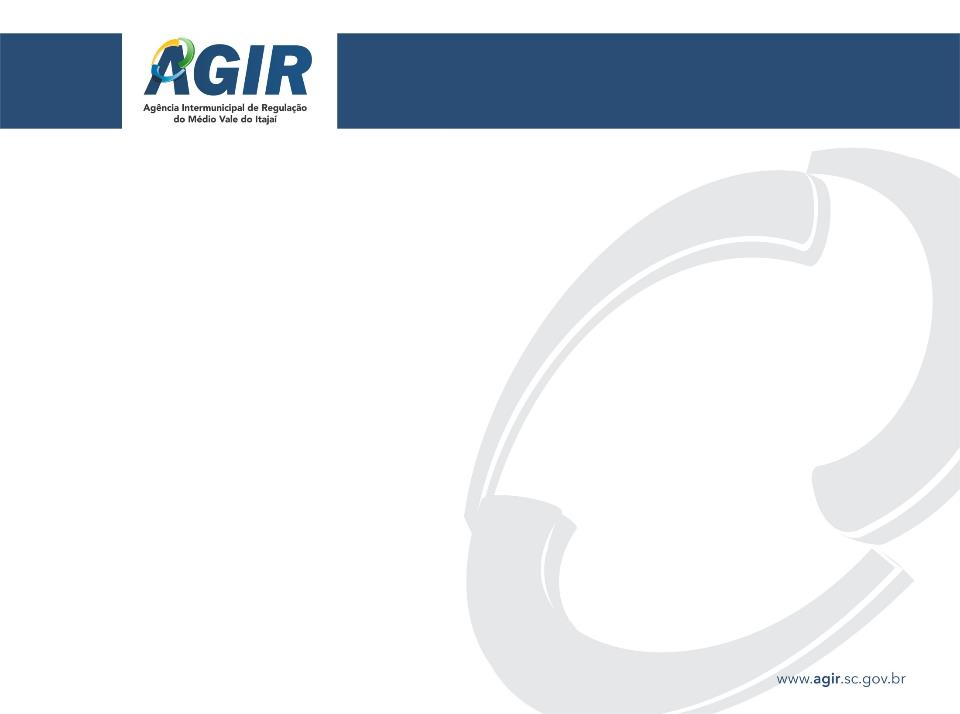 Conclusões:
A AGIR ao buscar a melhora de seus índices de governança regulatória, para sair de uma zona média de atuação, deve resgatar e resguardar a confiança da sociedade em sua atuação, uma vez que mesmo sendo uma entidade consideravelmente nova, assim como a própria regulação do saneamento o é, entra no senso comum da opinião da sociedade, que tende a não acreditar na gestão pública. Por isso, a necessidade de uma gestão democrática, com a sociedade se reconhecendo em sua entidade reguladora.
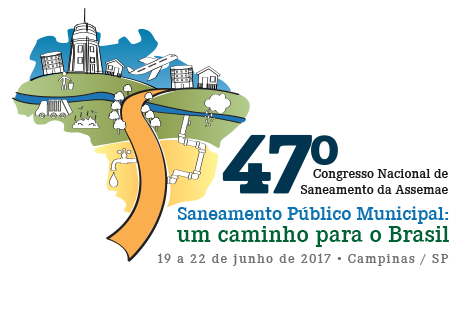 [Speaker Notes: MARCO REGULATÓRIO DO SANEAMENTO BÁSICO E PODER NORMATIVO DAS AGÊNCIAS REGULADORAS

MARCO REGULATÓRIO DO SANEAMENTO BÁSICO E PODER NORMATIVO DAS AGÊNCIAS REGULADORAS]
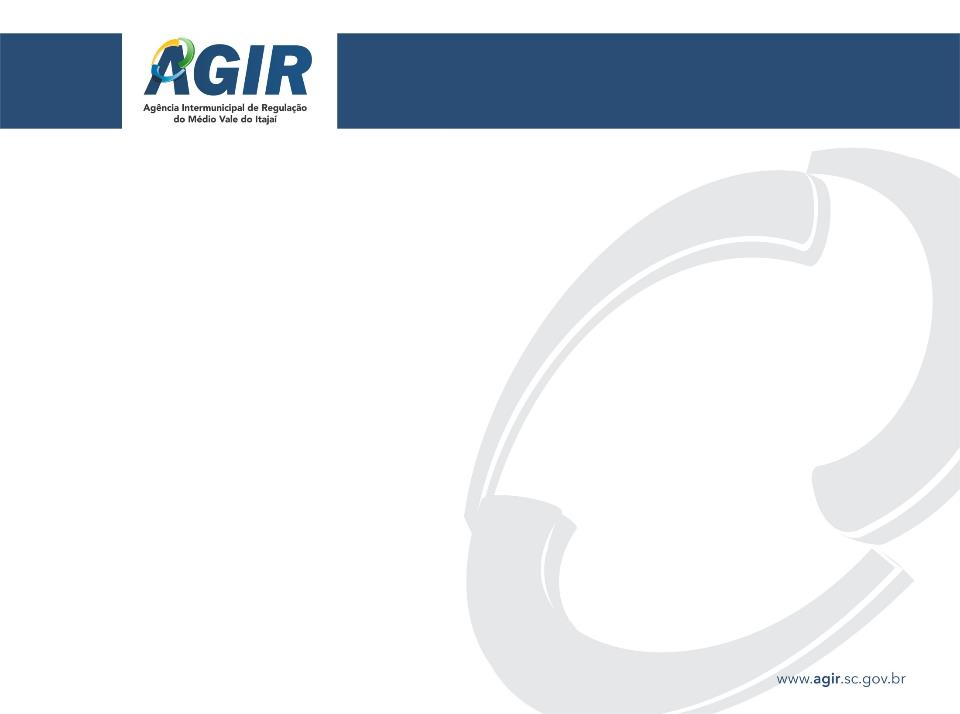 Conclusões:
Para tanto, deve-se agir por meio do consenso, da articulação e da cooperação entre os atores envolvidos no processo de regulação em saneamento básico.    Negociação, comunicação, parceria, solução de  problemas, transparência, integração, controle social, ambiente político favorável, simetria de informações, decisões colegiadas e accountability são algumas das expressões que necessariamente devem se tornar a bandeira de uma agência que busca agir dentro dos preceitos da governança regulatória desenvolvendo de forma sustentável o território por ela regulado.
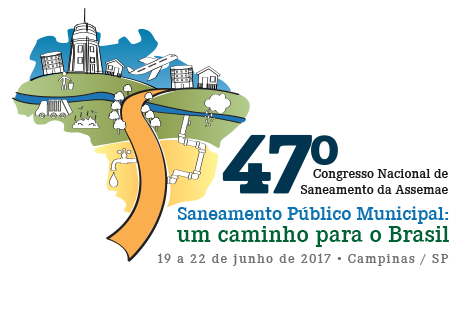 [Speaker Notes: MARCO REGULATÓRIO DO SANEAMENTO BÁSICO E PODER NORMATIVO DAS AGÊNCIAS REGULADORAS

MARCO REGULATÓRIO DO SANEAMENTO BÁSICO E PODER NORMATIVO DAS AGÊNCIAS REGULADORAS]
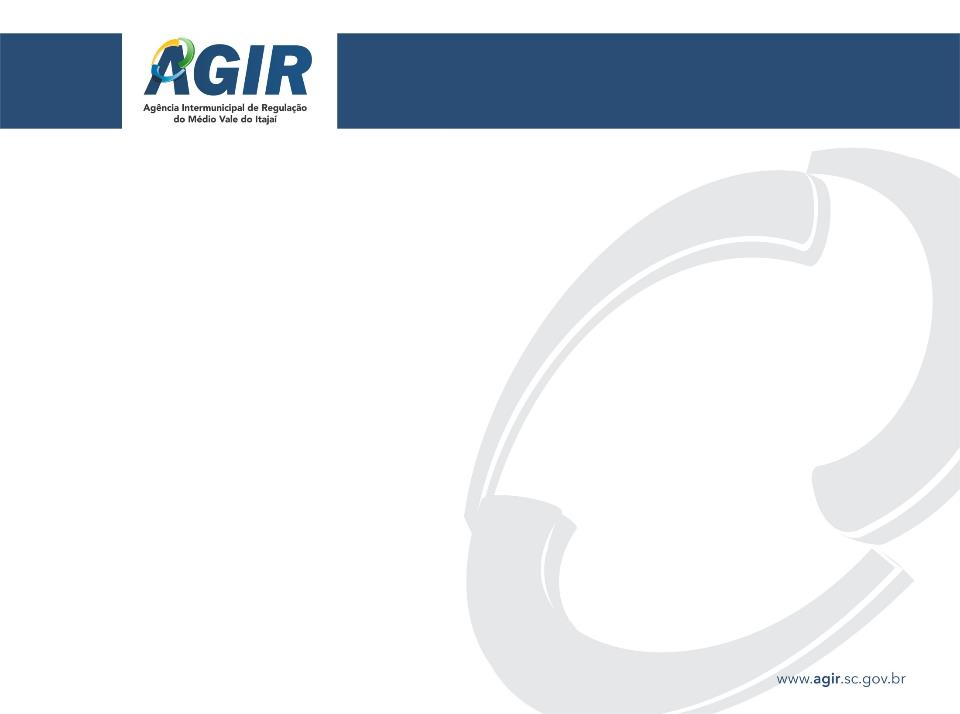 Convite:
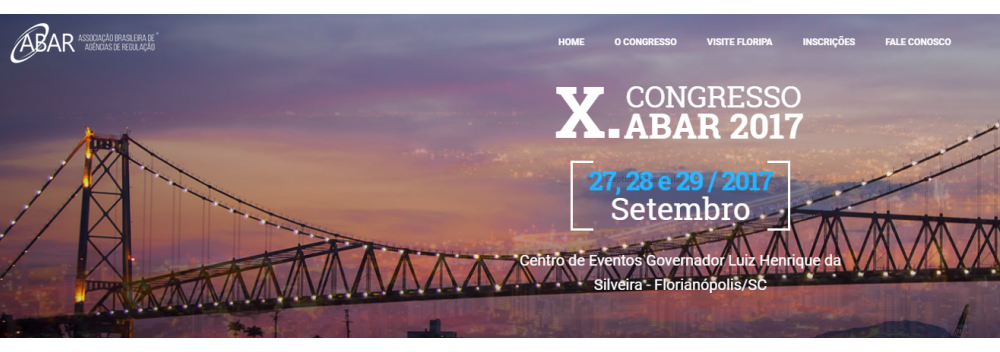 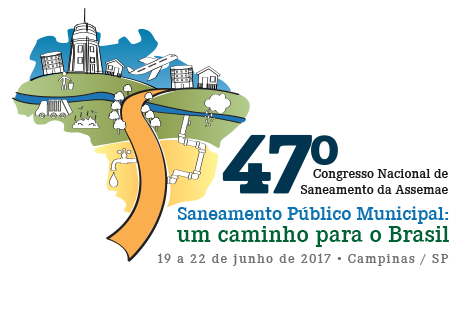 [Speaker Notes: MARCO REGULATÓRIO DO SANEAMENTO BÁSICO E PODER NORMATIVO DAS AGÊNCIAS REGULADORAS

MARCO REGULATÓRIO DO SANEAMENTO BÁSICO E PODER NORMATIVO DAS AGÊNCIAS REGULADORAS]
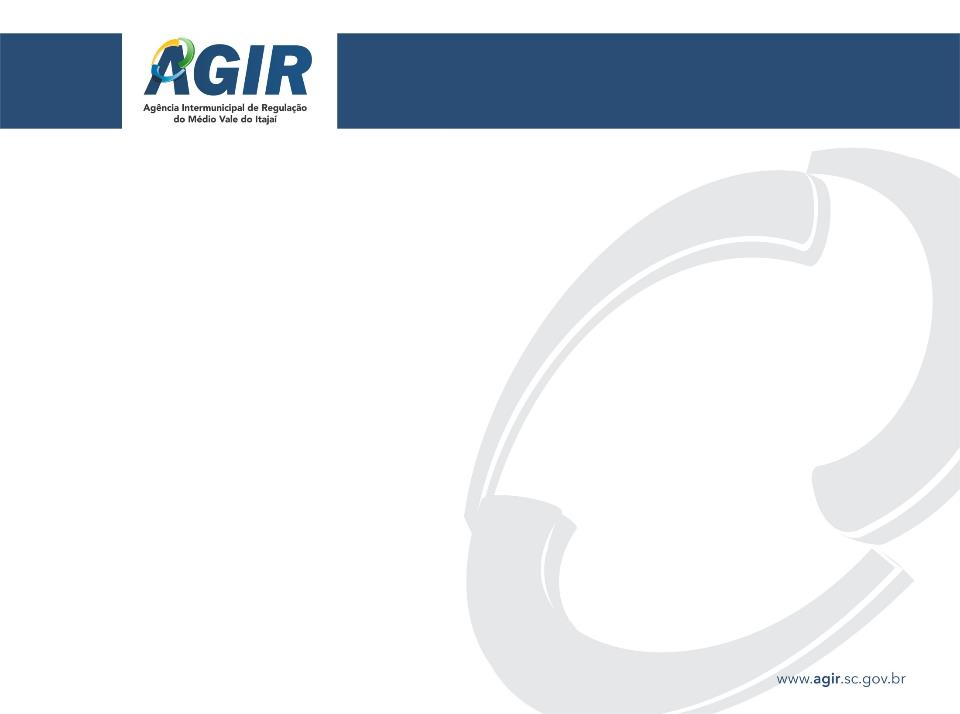 Muito obrigada!

Vanessa Fernanda Schmitt - vanessa@agir.sc.gov.br
Oklinger Mantovaneli Junior - oklinger@furb.br
Ana Claudia Hafemann - ana@agir.sc.gov.br

Telefone: (47) 3331-5827
Site: www.agir.sc.gov.br
Nos siga nas redes sociais:
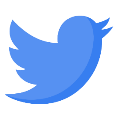 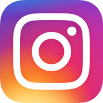 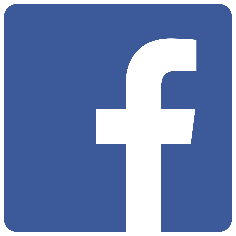 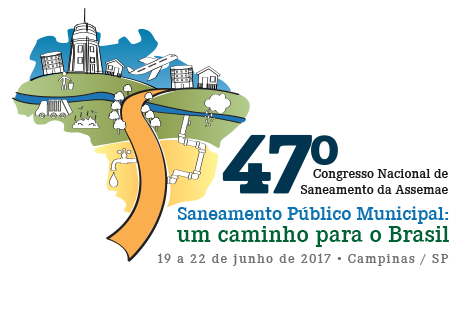 [Speaker Notes: MARCO REGULATÓRIO DO SANEAMENTO BÁSICO E PODER NORMATIVO DAS AGÊNCIAS REGULADORAS

MARCO REGULATÓRIO DO SANEAMENTO BÁSICO E PODER NORMATIVO DAS AGÊNCIAS REGULADORAS]